Reconfigurable MapReduce Framework & Accelerator
Presented By
Shefali Gundecha
Srinivas Narne
Yash Kulkarni
Papers to be discussed…
Y. Shan, B. Wang, J. Yan, Y. Wang, N. Xu, and H. Yang, " FPMR: MapReduce Framework on FPGA: A Case Study of RankBoost Acceleration," in Proceedings of the International Symposium on Field Programmable Gate Arrays (FPGA), 2010, pp. 93–102.
C. Kachris, G. Ch. Sirakoulis, D. Soudris, "A Reconfigurable MapReduce Accelerator for multi-core all-programmable SoCs ", in International Symposium on System-On-Chip (SOC), 2014, pp. 1-6
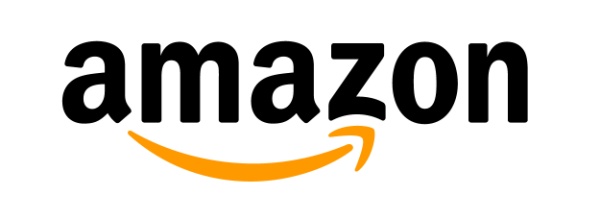 Introduction
Efficient computing of machine learning and data mining has gained increased attention.
Challenge – growing data size, higher performance requirements
Frequency scaling – not an option anymore
Solution - low power parallel computing
Using FPGAs for the same
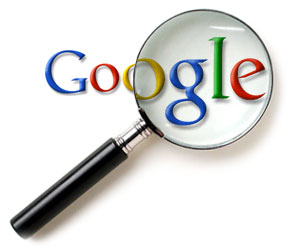 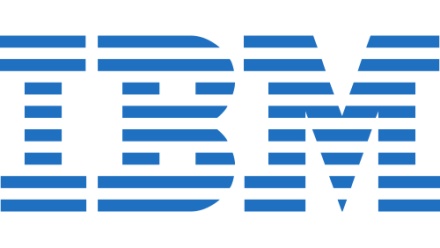 MapReduce I
MapReduce – parallel programming model for ease of massive data processing.
Input data split into many <key,value> pairs
Mapped to generate intermediate <key,value> pairs
Intermediate pairs with same key grouped.
Passed to Reduce function.
MapReduce II
Users only need to design map and reduce functions.
MapReduce framework handles the rest
Multi-core version – Phoenix
Manages thread creation and dynamic task scheduling
This paper focuses on a general, scalable MapReduce framework on FPGA
MapReduce III
Reconfigurable ability of FPMR helps achieve the best performance considering device characteristics & the application
On-chip scheduling policy – maximizing resource utilization & better load balancing
Efficient data access scheme implemented – maximizing data reuse
FPMR Framework
Generate < key, value > pairs on the host.
Initialize DMA data transferring, copy the <key, value> pairs
Scheduler assigns the tasks to each mapper.
Mappers process assigned < key, value > pairs
Generate and store Intermediate <key, value> 
Scheduler will assign another job on mappers job completion.
Similarly assigns idle reducers.
When all the tasks are finished, results are returned to the host main memory by data controller.
Processor & Processor Scheduler
2 types of processors on chip – mappers and reducers
Trigger and task assignment by processor scheduler.
Working time of mappers may be different from one to another.
2 queue sets – Each set has 2 queues – idle processor, pending tasks
Storage Hierarchy & Data Controller
Global memory – large capacity memory
Local memory – on-chip RAM, low access latency
Register file – temporary variables
Data controller – transfer data between host and FPGA
Common Data Path(CDP) – Avoids redundant data transfer. When mapper is reading register set A, common data transferred to set B. Thus, overlapping communication time.
Rankboost
RankBoost is a Boosting algorithm targeting for rankings. 
The training data set is composed of documents. Each document d is expressed by a feature vector { fi(d) |, i =1, 2, .. Nf } indicating the relevance with the query feature.
Map Function
map (int key, pair value):// key : feature index fi// value : document bin fi, document π for each document d in value : 
hist(binfi(d)) = hist(binfi(d)) + π(d) EmitIntermediate (fi, histfi);
Reduce Function
reduce (int key, array value) :// key : feature index fi// value : histograms histfi , fi = 1...Nf for each histogram histfi 
fori=Nbin –1to0integralfi(i) = histfi(i) + integralfi(i+1) 
EmitIntermediate (fi, integralfi)
Hardware Implementation Based on FPMR
Experimental Results
The framework is tested in two cases:
With CDP
Without CDP

The scalability of the design is also discussed
Benchmark Dataset
14 of 23
Experimental Results (contd..)
Real world dataset for a commercial search engine is used

 The feature value of each document is first compressed into an 8-bits bin value (0~255) which occupies only 1 byte. 

Four bin values are merged into a 32-bits integer for storage. 

The π value is stored in the single-precision float type which occupies 4 bytes memory.
# of 23
Experimental Results (contd..)
Computer with an Intel Pentium 4 3.2GHz processor, 4GB DDR400 memory is used as the platform for software implementation.

 The FPGA is Altera Stratix II EP2S180F1508.

Quartus II 8.1 and ModelSim 6.1 are used for hardware simulation.

Based on the critical path delay and the practical bandwidth of PCI-E, the frequency is set to 125MHz.

 Two Micron 667MHz DDR2 SDRAM models are used in the simulation.
# of 23
Experimental Results (contd..)
Each mapper processes millions of documents with respect to a feature
The reducer only processes the 256-bin histograms generated by each mapper.
 The mappers’ workload is far heavier than that of the reducer, so the bottleneck may arise owing to either: 
 the computation ability of mappers or
 the data bandwidth between global memory and mappers.
 In the framework without CDP, the bandwidth is the bottleneck due to the massive redundant memory access.
 After using CDP, the logic resources on FPGA become the performance limitation.
# of 23
Experimental Results without CDP
Due to the 2 DDR2 memories being used, the bit-width for both bin and π are 128 bits. 
A maximum of 16 bin values and 4 π values can be fetched at one clock cycle. 
As one bin value corresponds to one π value, π value bandwidth will be a bottleneck.
 For one data pair <bin(d),π(d)>, it takes 13 cycles for a mapper to process.
 So 52 clock cycles are required for a mapper to finish 4 pairs.
 As a result, a maximum of 52 mappers can be used for the best performance.
Adding more mappers does little good, because π value bandwidth is the bottleneck now
Due to the time spent on the weight updating and π value calculation, the total speedup is 14.44x.
# of 23
Experimental Results without CDP
Execution time on CPU and FPMR (without CDP)
# of 23
Experimental results with CDP
The π values belong to common data; so we can use a common data path to reduce redundancy in transfer

We can pre-fetch 16 π values using a 64 byte memory

Hence the π values of the same documents are read only once and don’t become a bottleneck

We are also fetching 16 bin values correspondingly

In this FPGA example, a maximum of 146 mappers can be placed on chip, however theoretically a maximum of 208 mappers can be placed for optimum performance
# of 23
Experimental results with CDP
# of 23
Execution time on CPU and FPMR (with CDP)
Experimental results (contd..)
The speedup of different mapper numbers
# of 23
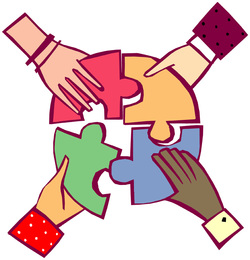 Conclusion
The FPMR framework takes care of task scheduling, data synchronization and communication, so the designer can focus on mapping the applications on the mapper and reducer modules

In RankBoost case study , 31.8x speedup is achieved using common data path with 146 mappers and 1 reducer, which is evidently comparable to a fully manually designed version where the speedup is 33.5x.

As the FPGA technology will improve, more number of mappers can be placed on the chip so that eventually performance will be limited by memory bandwidth again
20 of 23
[Speaker Notes: Graceful degradation is a promising technique that may achieve dependability with a significant reduction in cost, size, weight, and power requirements. This paper overviews a whole graceful degradation approach to achieve fault tolerance in resource constrained real-time embedded systems. The paper presented the development and implementation of an architecture for a complete gracefully degrading system that includes checkpointing coordination, checkpoint management, stable storage, and recovery management. The implementation was in form of an avionics system executing three control loops in parallel. Faults were injected during run-time causing the system’s stability control tasks to fail. The system was able to recover in a very short time (around 120 ms), which was acceptable for the application to stay stable according to our flight testing]
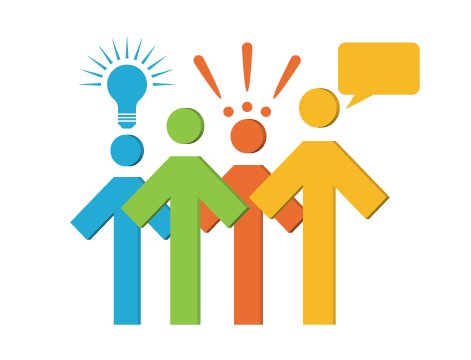 Our Take on the Paper
No rationale or background behind selecting the RankBoost algorithm is given, more context could have helped

The mathematical equations defining the implementation are quite obscure and lack clear explanations

The study could be supplemented by using more advanced FPGAs, so that the speedup predictions can be verified
21 of 23
[Speaker Notes: Environmental(temp pressure humidity wind ), height
It says safety critical applications in the beginning but doesn’t specify any. 
Quad rotors could have military appli for surveillance purposes, human detection in collapsed buildings,etc. packet deliveries, or just for better video recordings on weddings etc and clearly each of their requirements/conditions of operation would be different.]
A Reconfigurable MapReduce Accelerator for Multi-core All-programmable SoCs
Published in:
 2014 International Symposium on System-on-Chip (SoC)
Authors:
Christoforos Kachris, Georgios Ch. Sirakoulis
Democritus University of Thrace, DUTH
Xanthi, Greece
Dimitrios Soudris
National Technical University of Athens
Athens, Greece
Introduction
In the previous paper, a reconfigurable MapReduce framework is presented but the proposed scheme is implemented as a custom design that is used to implement only the RankBoost application entirely on an FPGA. 
Both of the Map and Reduce tasks for the specific application have been mapped to configurable logic and thus for any new application a new design has to be implemented
This paper claims to be the first design of a MapReduce co-processor targeting multi-core all-programmable SoCs that can be used to accelerate applications based on MapReduce.
It is not necessary for the user to design a new accelerator for each application according to the authors
# of 23
Contributions
MapReduce accelerator for multi-core SoC and FPGA

The proposed architecture is implemented in a Zynq FPGA with 2 embedded ARM cores

Dynamic reconfiguration of the accelerator

 Performance evaluation on the FPGA using applications based on the Phoenix MapReduce framework
# of 23
Phoenix MapReduce Framework
Phoenix MapReduce Framework
The Phoenix MapReduce implementation is based on the same principles as MapReduce but targets shared-memory systems such as multi-core chips and symmetric multiprocessors.
Uses threads to spawn parallel Map or Reduce tasks.
Uses shared memory buffers to facilitate communication without excessive data copying.
Provides a simple, functional expression of the algorithm and leaving parallelization and scheduling to the run-time system and thus making parallel programming much easier.
Problems with the MapReduce Framework
Allocates several resources to perform the scheduling and the allocation of the tasks in the processors.
The key/value pairs that are used, are organized in memory structures such as linked lists that can waste a lot of CPU cycles.
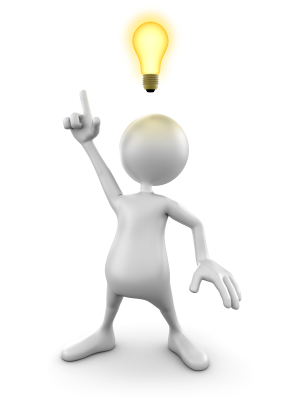 MapReduceAccelerator
And the Solution?
MapReduce Accelerator Architecture
MapReduce Accelerator Architecture
Every time that a key/value pair has to be updated with the new value, the processor has to load the key and the value from the memory, to process the old and the new value and then to store back the key and the value.
MapReduce accelerator is used to replace the Reduce stage with a single special scratchpad memory unit that is used to store and automatically process (e.g. accumulate) the values of the keys in MapReduce application.
Advantages of Accelerator
It is a separate memory structure that is used only for the key/value pairs and thus it decreases the possibility of a cache miss if the key/value pairs were stored in the ordinary cache.
It merges efficiently the storing and the processing of the MapReduce values.
Programming Framework
Original Code:
Map{
  Emit_Intermediate(key, value);
}
Reduce(key, value){
  search(key);
  update(key, value);
}
Code using the MapReduce Accelerator:
Map{
  Emit_Intermediate_accelerator(key,value);
}
Memory Architecture
Dynamically Reconfigurable MapReduce Accelerator
In the Wordcount, the Histogram and the Linear Regression applications, the Reduce function needs to accumulate the values for each key; In the KMeans application, the Reduce function calculates the average of the values for each key. 
In the Wordcount and the KMeans applications the keys needs to be stored using a hash function while in the case of the Histogram and the Linear Regression, the keys are used directly as an index in the memory structures.
Performance Evaluation
The memory structure of the MapReduce scratchpad memory has been configured to host 2K key/value pairs.
Key - 64-bits long and value – 32 bits long. 
Total size of the memory structure = 2K × 104 bits.
First 64 bits are used to store the key to compare if hit/miss using hash function
Next 8 bits are used for tags
Next 32 bits are used to store the value
Performance Evaluation II
For performance evaluation of the system 4 applications have been used : WordCound, Linear Regression, Histogram and Kmeans
WordCount: Used in search engines for the indexing of the web pages based onthe words. It counts the frequency of occurrence for each word in a set of files
Linear Regression: Computes the line that best fits a given set of coordinates in an input file
Histogram: Analyzes a given bitmap image to compute the frequency of occurrence of a value in the 0-255 range for the RGB components of the pixels. Used in image indexing and image search engines.
Kmeans: Groups a set of input data points into clusters
Performance Evaluation III
Speedup of the system depends on the characteristics of each application and dataset. 
Lowest speedup is achieved in the Linear regression and the Histogram applications.
 Highest speedup is achieved in the case of the WordCount. In this case the number of keys and the keys are not known in advance. Hence, use of the accelerator significantly improves the performance of the Reduce tasks.
The lower speedup in larger files may be caused by the better caching of the keys in the original version.
Overall speedup of the systems ranges from 1.03× to 2.3×.
Conclusion
Proposed MapReduce accelerator located closely to the processors can be used to reduce the execution time for the multi-core SoC and the cloud computing applications. 
It can be configured to meet the application requirements by configuring the memory structure in the FPGAs 
It could be also incorporated to future multicore processors used in data centers, accelerating significantly several cloud computing and server applications that are based on MapReduce framework.
REFERENCES
Yoav Freund, Raj Iyer, Robert E. Schapire and Yoram Singer,
   An efficient boosting algorithm for combining preferences,
   The Journal of Machine Learning Research, Volume 4 ,
  (December 2003), Pages: 933 – 969	

 NY Xu, XF Cai, R Gao, L Zhang, FH Hsu, FPGA
  Acceleration of RankBoost in Web Search Engines, ACM
  Transactions on Reconfigurable Technology and Systems
 (TRETS), Volume 1 , Issue 4 (January 2009), Article No. 19
22 of 23
Thank you!